Wisconsin Residency for FoodShare
1
Presented by Jenny Booth
05/11/23
Residency
2
When to Verify WI Residency
3
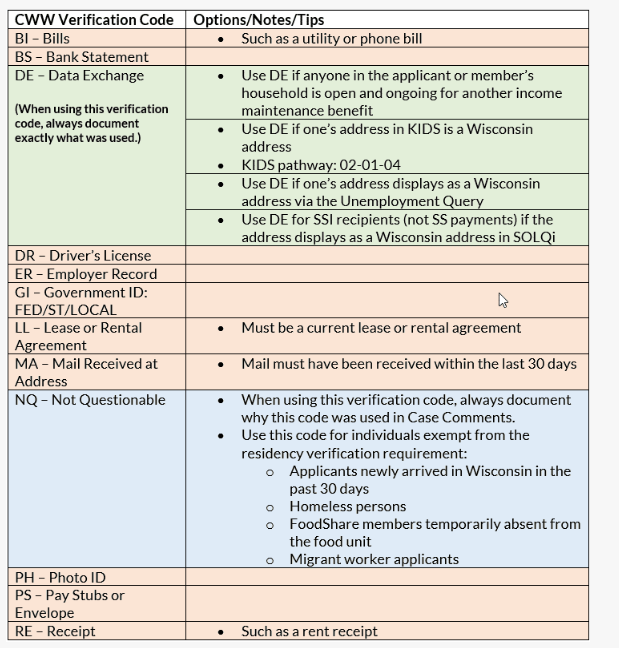 Suggested Verification for Residency
4
This is not an exhaustive list
Workers should explore data matches and information that is already available prior to pending a case for verification of WI residency
Verification sources can be found in FSHB 1.2.6
When is Residency Questionable?
5
Pending for Verification
6
FoodShare pends for residency only at application and renewal. The following is a breakdown of what happens to the FoodShare case when certain verification codes are used 



Using the ?/NV verification codes or the Q?/QV verification codes result in the same eligibility determination at application, renewal, and during an ongoing case
The ? verification code is used at application when Wisconsin residency requires verification
When residency is found questionable at renewal, the Q? verification code is used (otherwise verification should not be requested)
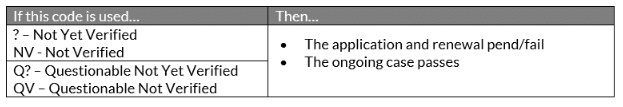 Questions?
7